61
These materials are by the Kongki Ka Project and are made available to you under the terms of the Creative Commons Attribution ShareAlike license 4.0.
You have permission to share and redistribute these materials in any format and to make reasonable revisions and adaptations of this translation, provided that:
You include the above licence and source information.
If you redistribute these materials or create derivatives, you must distribute your contributions under the same license as the original.
 
The Holy Bible, Berean Standard Bible, BSB is produced in cooperation with Bible Hub, Discovery Bible, OpenBible.com, and the Berean Bible Translation Committee. This text of God's Word has been dedicated to the public domain.
 
Tibetan text is from the Central Tibetan Bible translation by Central Asia Publishing. Used by permission
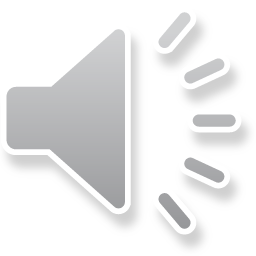 [Speaker Notes: Checked Kham]
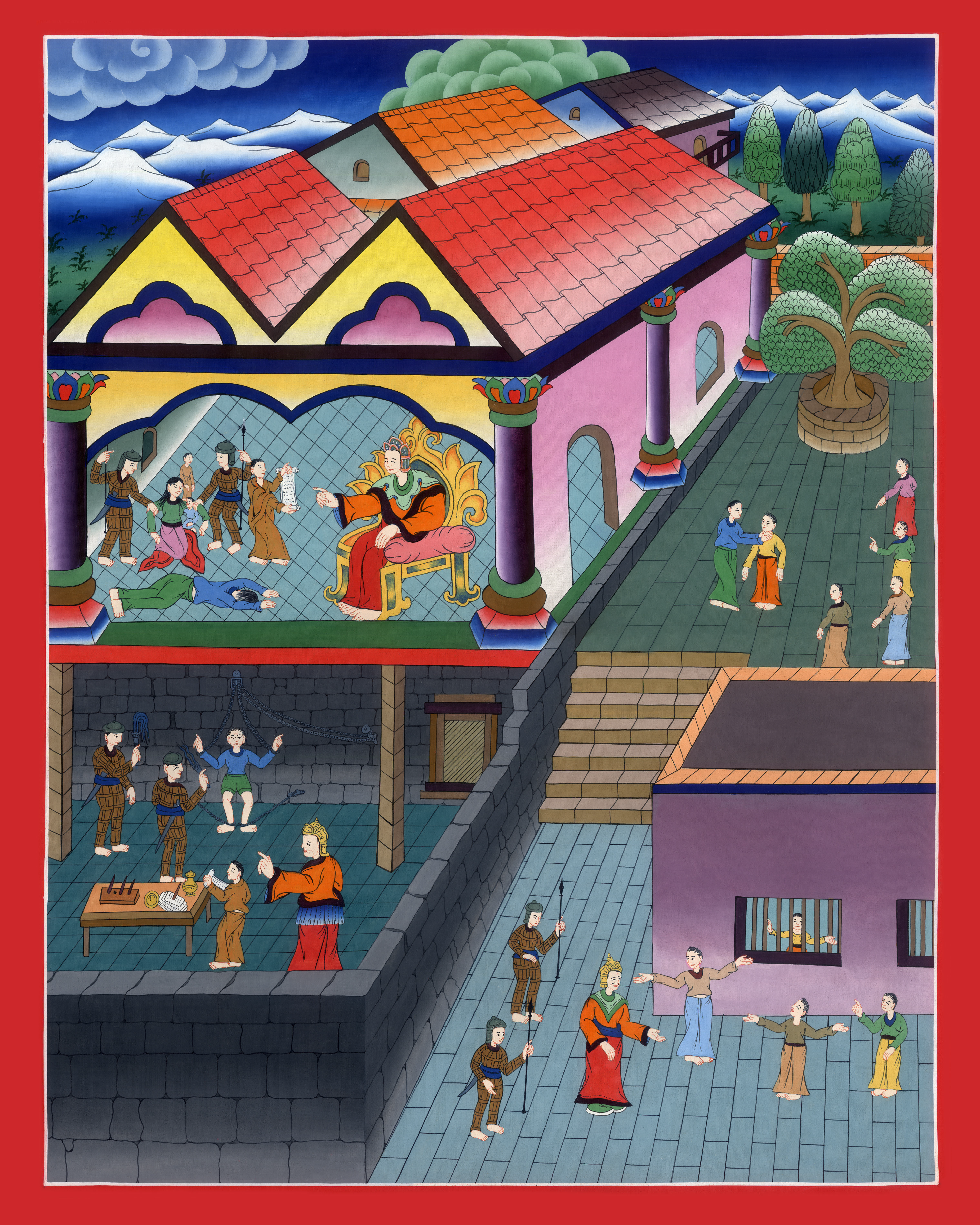 མད་ཐཱ 18
གུ་ཡངས་གཏོང་བའི་དཔེ།
The Unforgiving Servant - Matthew 18:21-35
མད་ཐཱ 18
གུ་ཡངས་གཏོང་བའི་དཔེ།
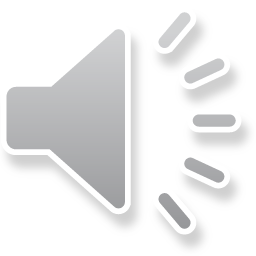 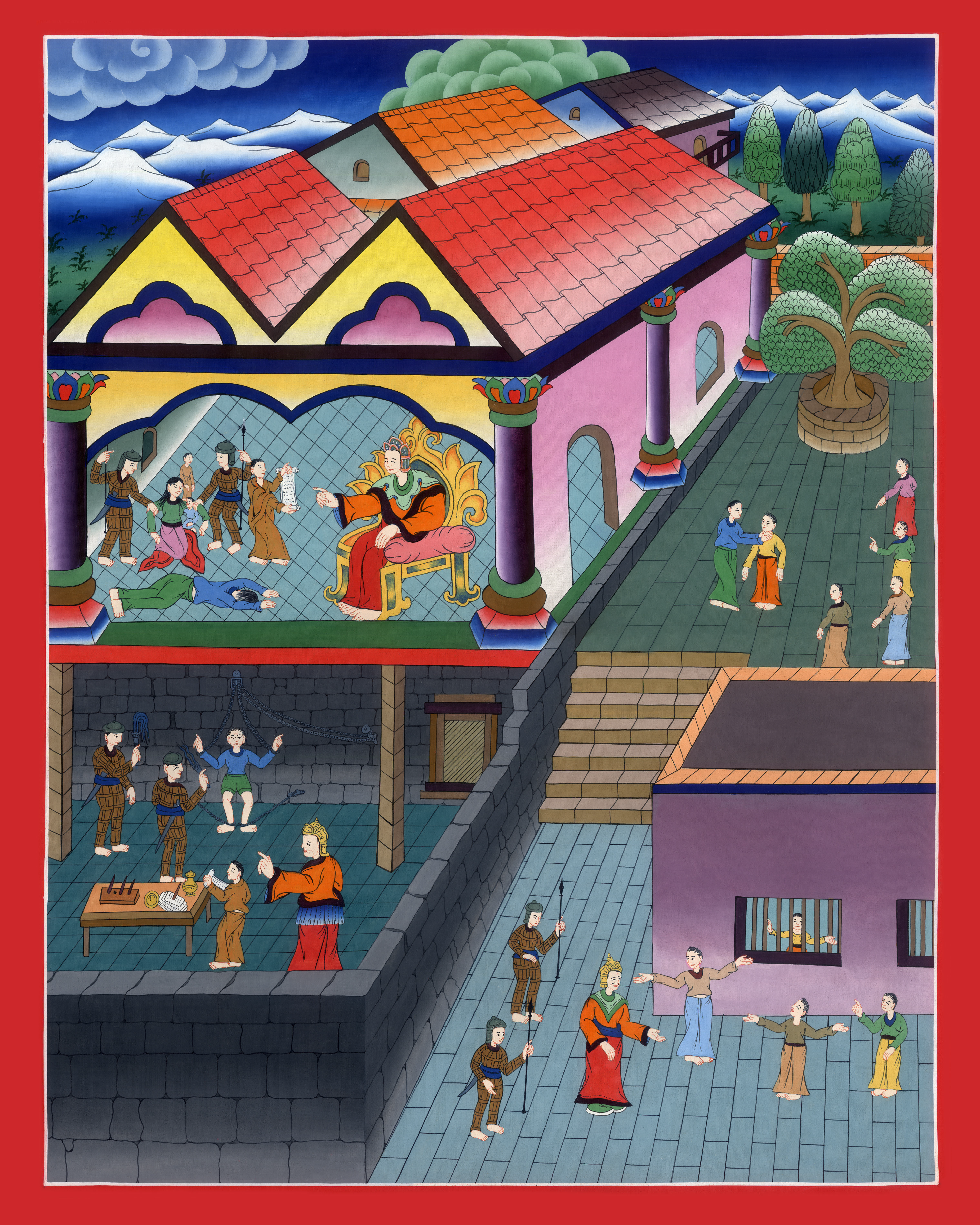 མད་ཐཱ 18
གུ་ཡངས་གཏོང་བའི་དཔེ།
This work is licensed under a Creative Commons Attribution-ShareAlike 4.0 International License
21དེ་ནས་པེ་ཏྲོ་ཡོང་ནས་ཁོང་ལ་“གཙོ་བོ་ལགས། ངའི་སྤུན་ཟླ་ཡིས་ང་ལ་སྡིག་ཉེས་བྱས་ན་ངས་ལན་ཇི་ཙམ་གྱི་བར་དུ་གུ་ཡངས་གཏོང་དགོས། ལན་བདུན་གྱིས་ཆོག་གམ་”ཞེས་དྲིས་པ་ལ།
21Then Peter came to Jesus and asked, “Lord, how many times shall I forgive my brother who sins against me? Up to seven times?”
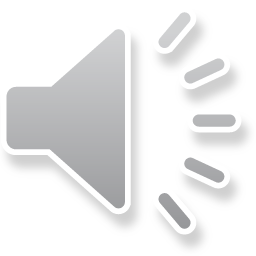 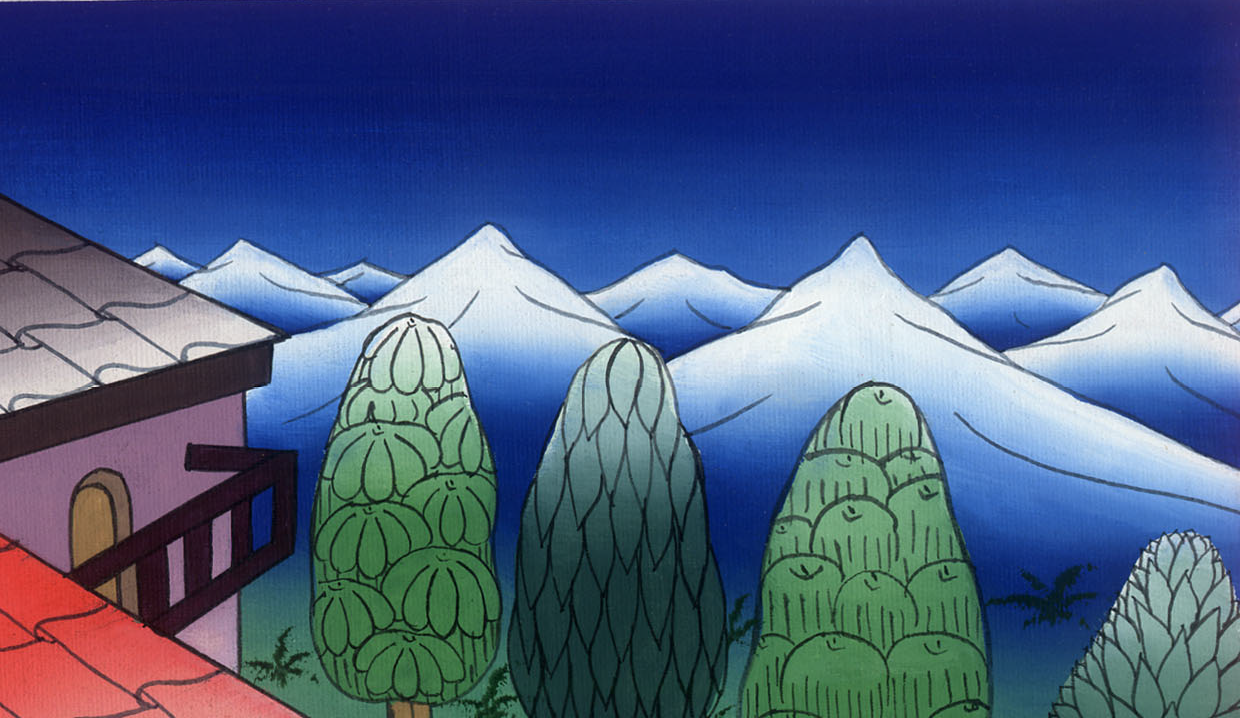 མད་ཐཱ 18:21
22ཡེ་ཤུས་ཁོ་ལ་“ལན་བདུན་མི་ཟེར་གྱི། བདུན་ཅུ་ཐེངས་བདུན་ཟེར།
22Jesus answered, “I tell you, not just seven times, but seventy-seven times!
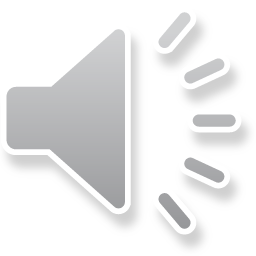 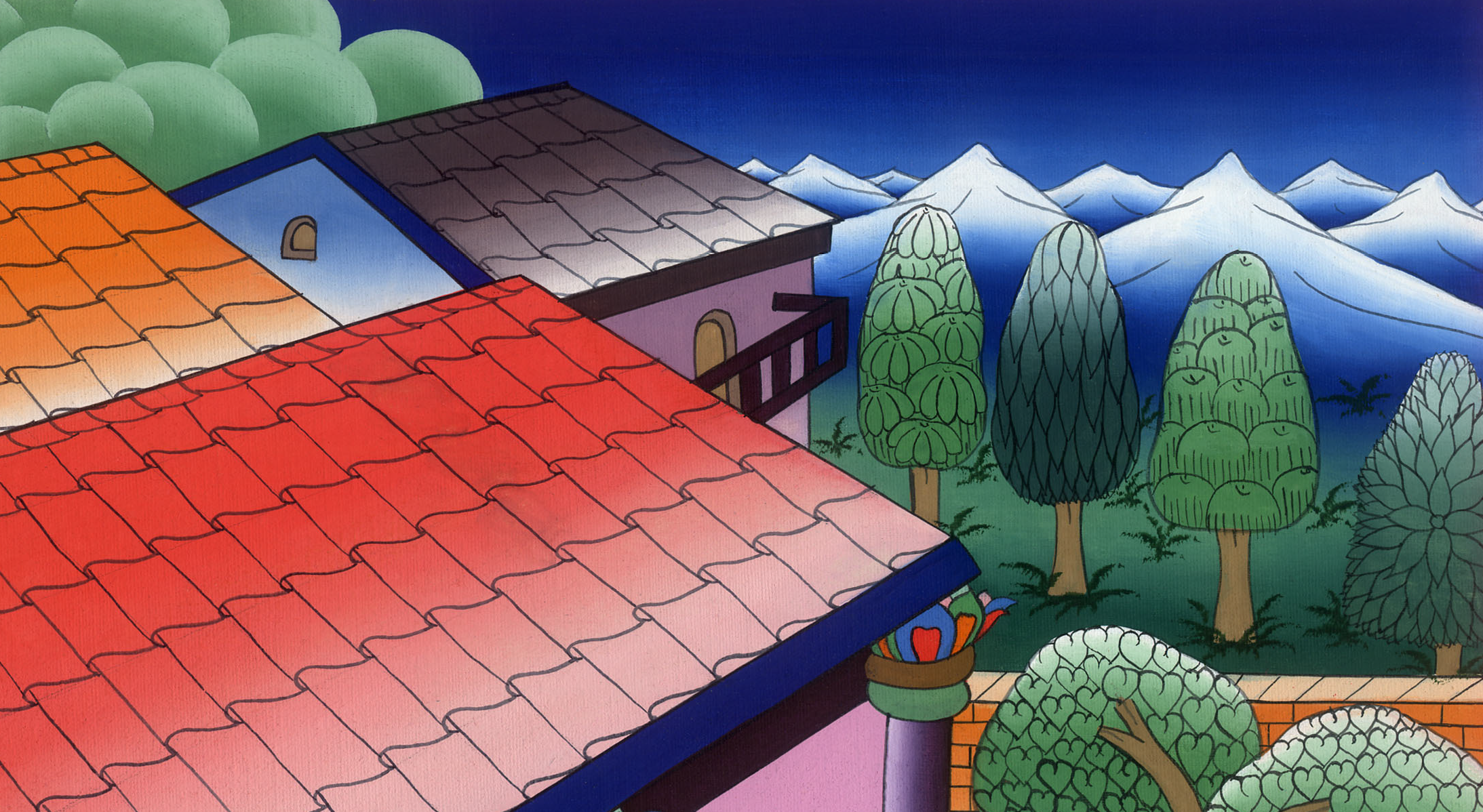 མད་ཐཱ 18:22
23དེའི་ཕྱིར་དཀོན་མཆོག་གི་རྒྱལ་སྲིད་ནི་རང་གི་བྲན་གཡོག་རྣམས་དང་རྩིས་དག་ཞུ་འདོད་པའི་རྒྱལ་པོ་ཞིག་དང་འདྲ་བ་ཡིན།
23Because of this, the kingdom of heaven is like a king who wanted to settle accounts with his servants.
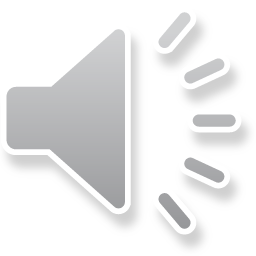 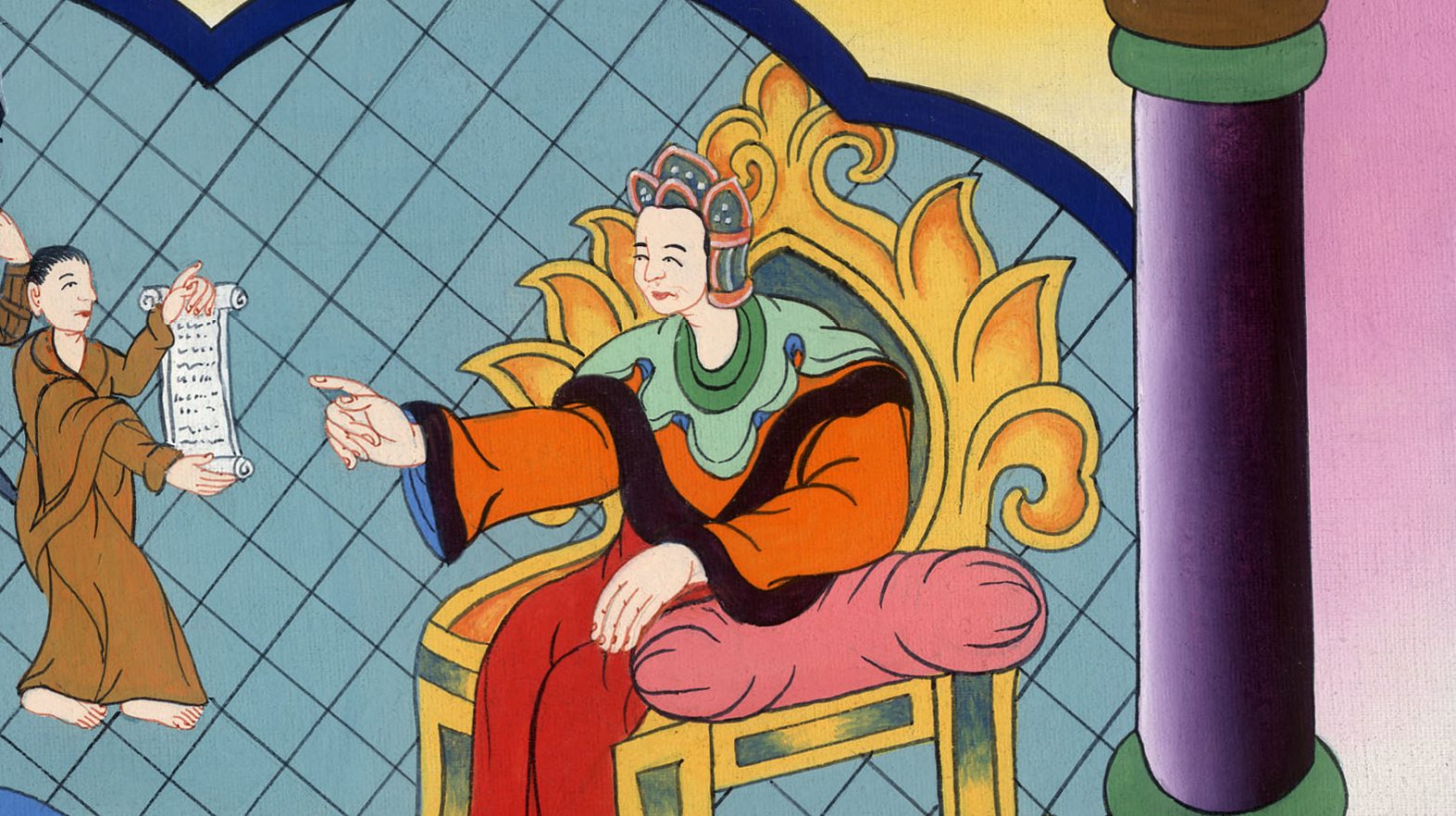 མད་ཐཱ 18:23
24དེ་རྩིས་པའི་ཚེ་ཁོ་ལ་གསེར་གྱི་སྒོར་མོ་ས་ཡ་གཅིག་གི་བུ་ལོན་ཡོད་པ་ཞིག་རྒྱལ་པོའི་རྩར་ཁྲིད་དེ།
24As he began the settlements, a debtor was brought to him owing ten thousand talents.
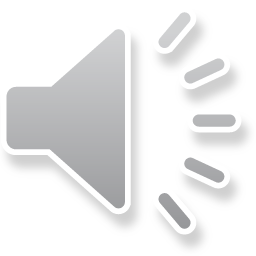 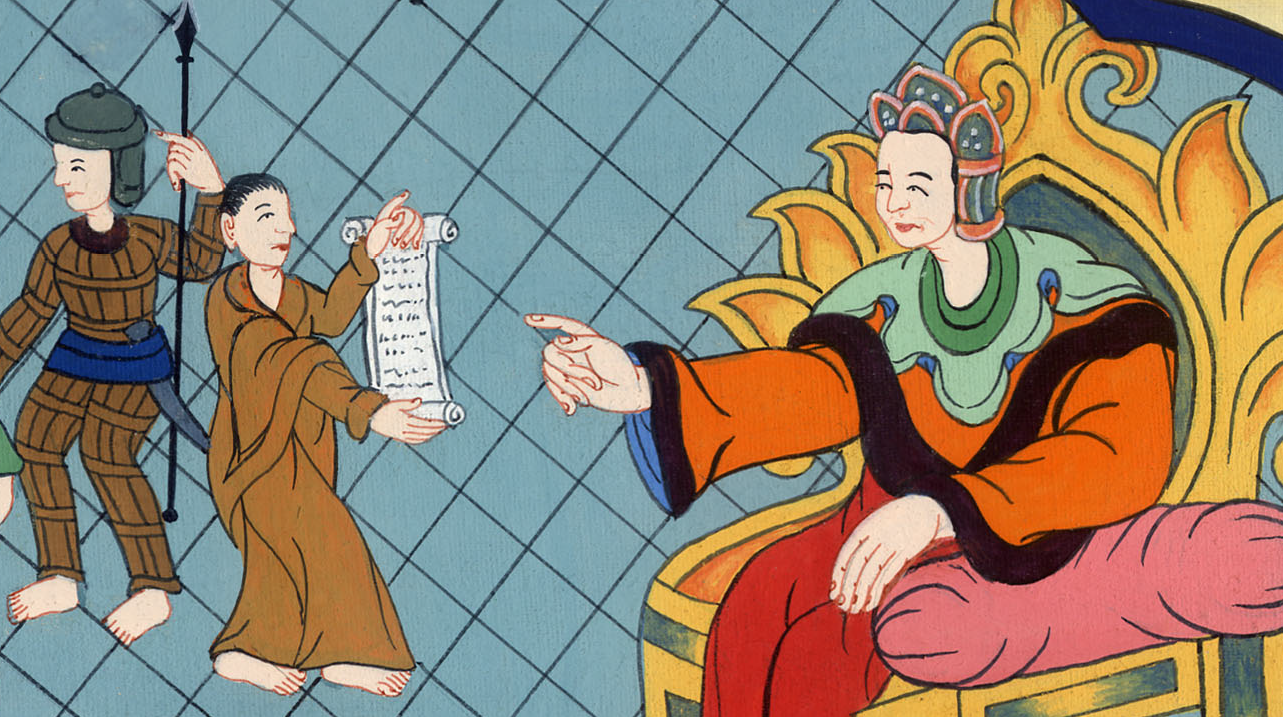 མད་ཐཱ 18:24
25ཁོ་ལ་བུ་ལོན་འཇལ་རྒྱུ་མེད་པས། རྒྱལ་པོས་ཁོ་དང༌། བཟའ་ཟླ། ཕྲུ་གུ ཁོ་ལ་ཡོད་པ་ཐམས་ཅད་བུ་ལོན་དེ་འཇལ་བའི་ཕྱིར་འཚོང་དགོས་པའི་བཀའ་མངགས།
25Since the man was unable to pay, the master ordered that he be sold to pay his debt, along with his wife and children and everything he owned.
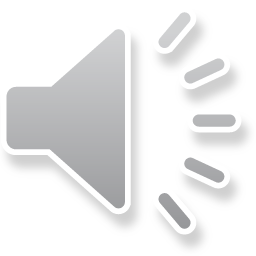 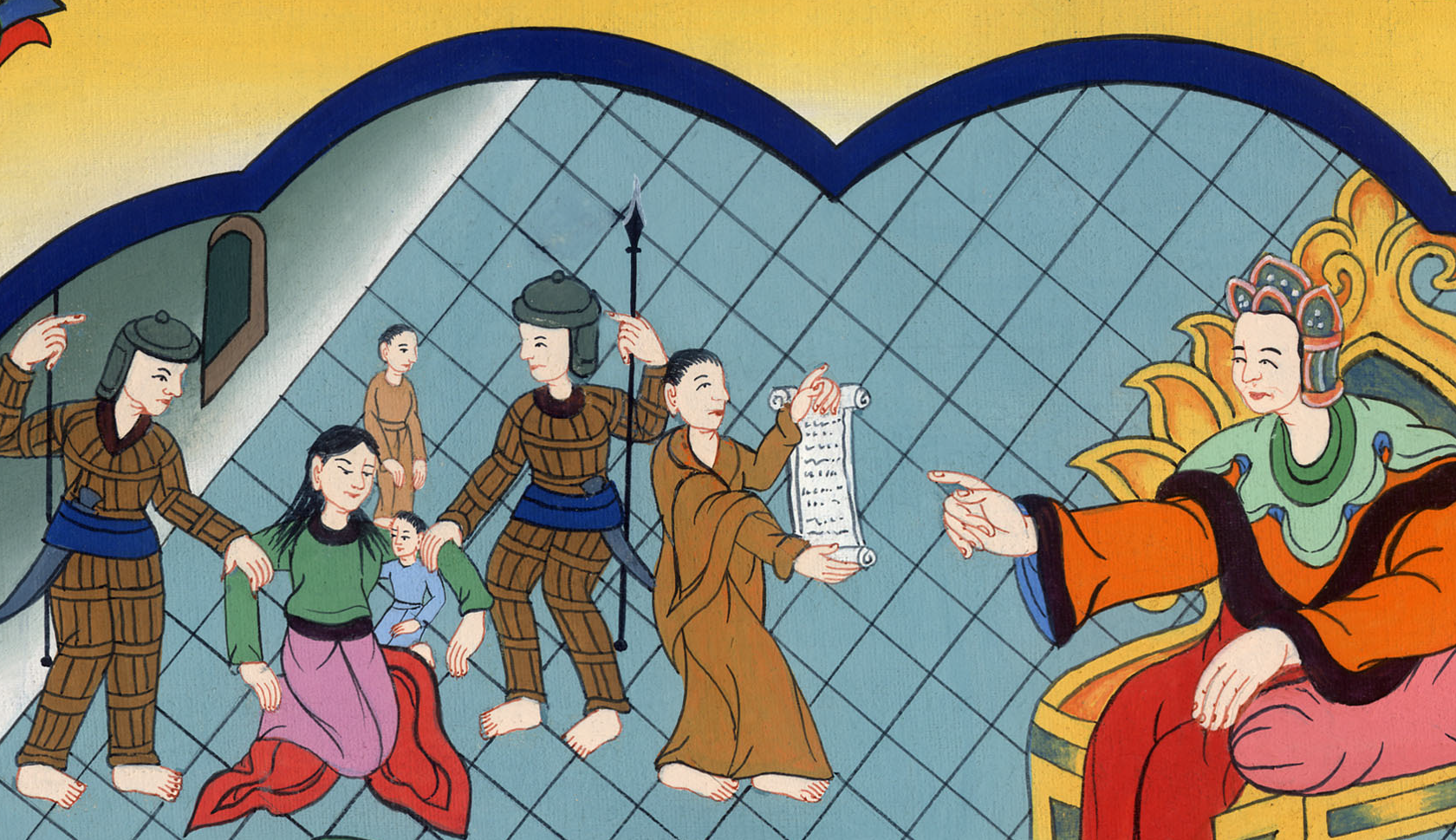 མད་ཐཱ 18:25
26དེ་བས་ན་བྲན་གཡོག་དེ་རྒྱལ་པོའི་དྲུང་དུ་ཕྱག་འཚལ་དེ་ཁོང་ལ། ང་ལ་བཟོད་པར་མཛོད་ཅིག ངས་ཁྱེད་ལ་བུ་ལོན་ཐམས་ཅད་འཇལ་ཡོང་ཞེས་སྨྲས།
26Then the servant fell on his knees before him. ‘Have patience with me,’ he begged, ‘and I will pay back everything.’
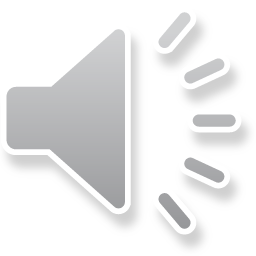 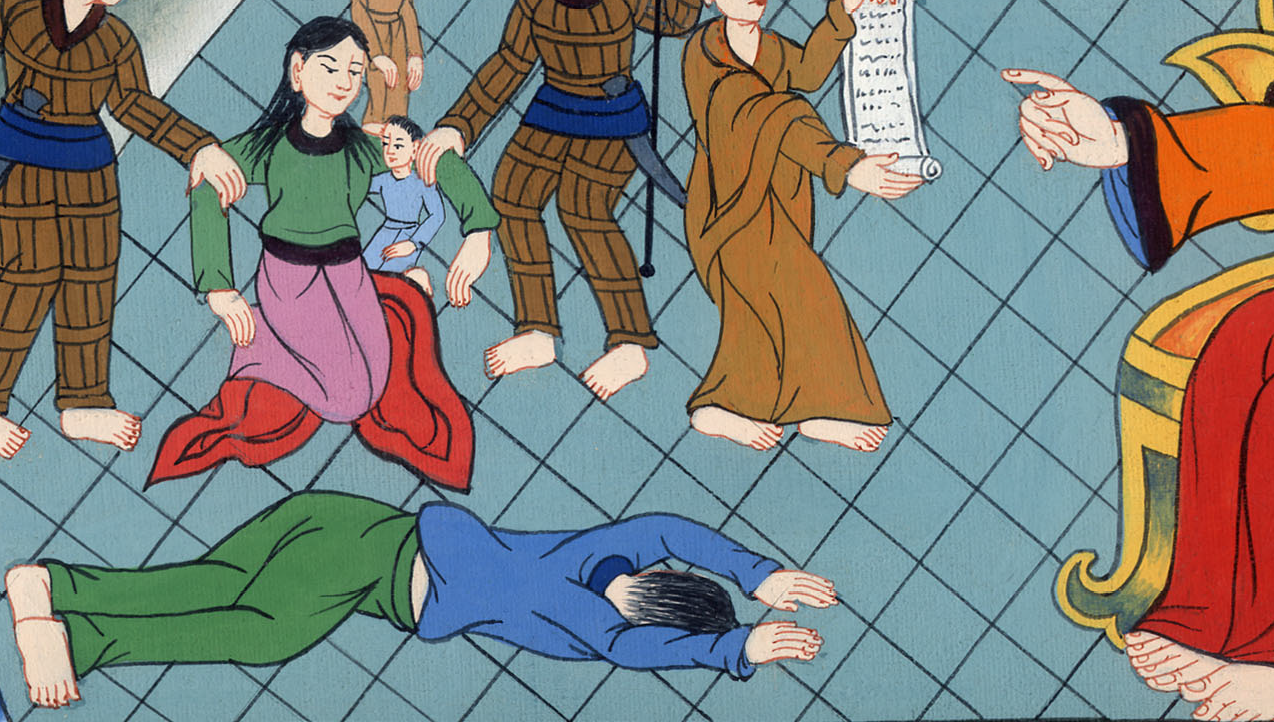 མད་ཐཱ 18:26
27དེ་ནས་རྒྱལ་པོ་སྙིང་རྗེ་སྐྱེས་ནས་བྲན་གཡོག་དེ་གློད་གྲོལ་བཏང་སྟེ་བུ་ལོན་དེ་བསལ།
27His master had compassion on him, forgave his debt, and released him.
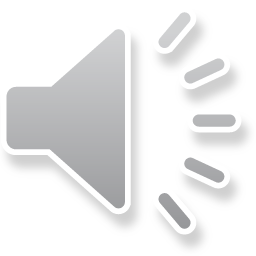 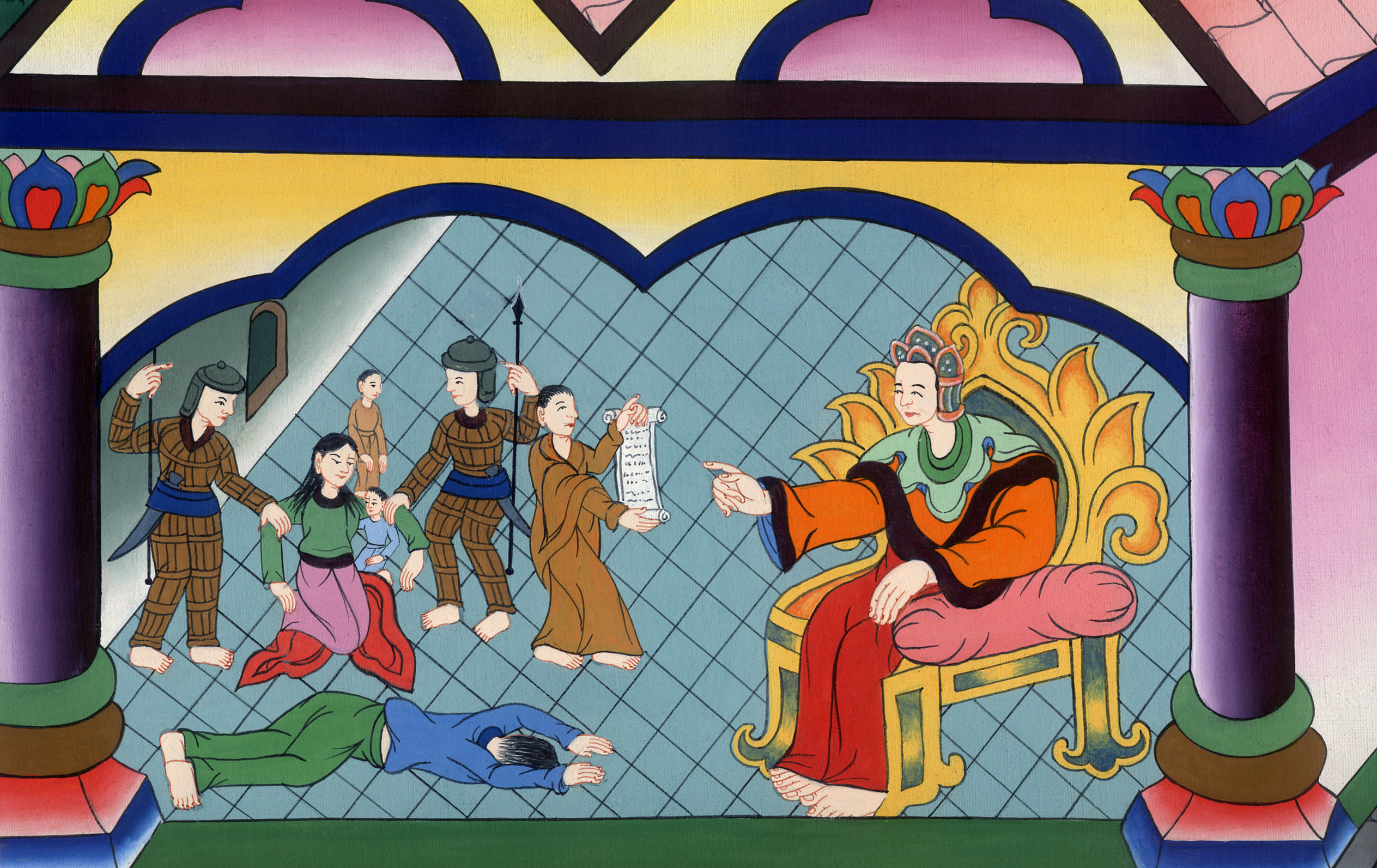 མད་ཐཱ 18:27
28འོན་ཀྱང་བྲན་གཡོག་དེ་ཕྱིར་སོང་ནས་རང་དང་མཉམ་པའི་བྲན་གཡོག་རྣམས་ཀྱི་ནང་ནས་ཁོ་ལ་དངུལ་སྒོར་བརྒྱ་ཡི་བུ་ལོན་ཡོད་པ་ཞིག་དང་ཐུག་པས། སྐེ་བཙིར་ཏེ་ཁོ་ལ། བུ་ལོན་འཇོལ་ཞིག་ཅེས་སྨྲས།
28But when that servant went out, he found one of his fellow servants who owed him a hundred denarii. He grabbed him and began to choke him, saying, ‘Pay back what you owe me!’
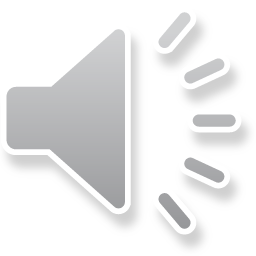 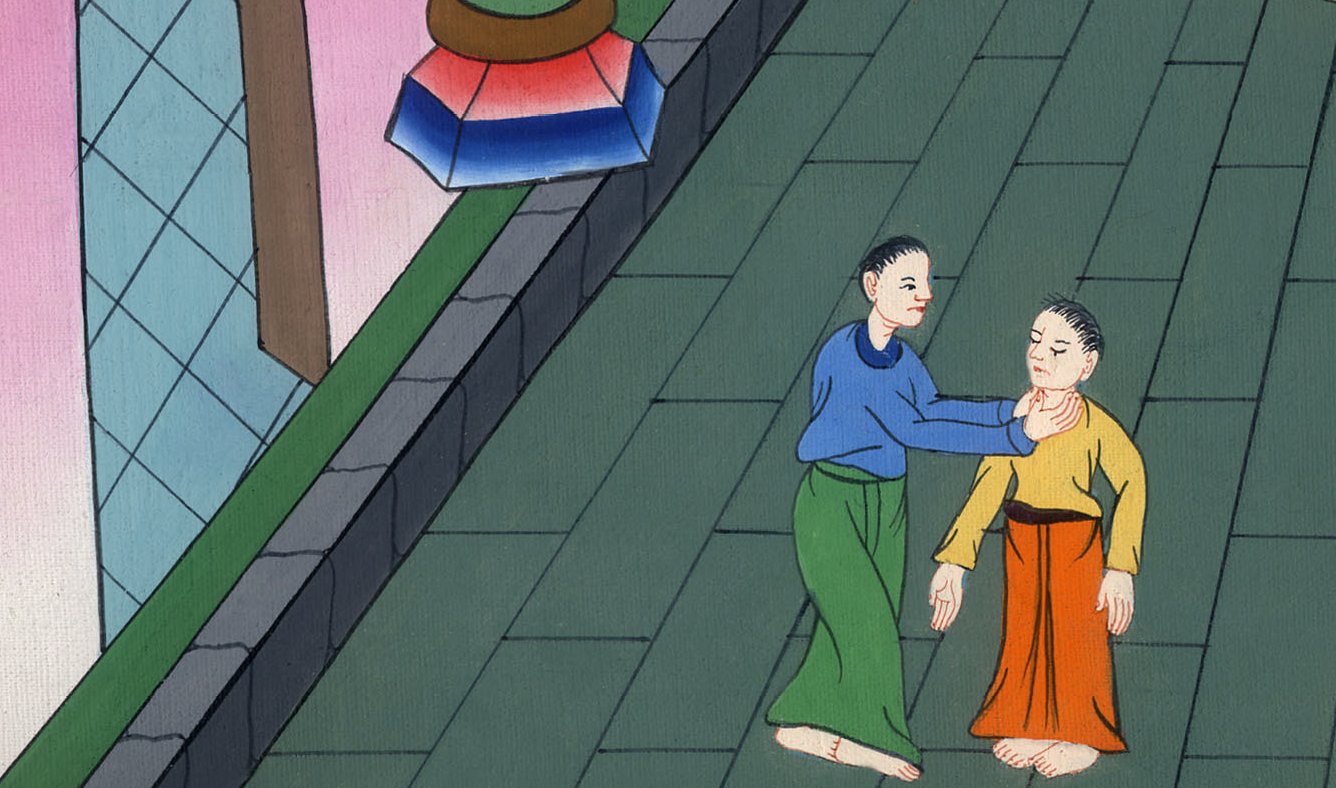 མད་ཐཱ 18:28
29བྲན་གཡོག་དེས་པུས་མོ་སར་བཙུགས་ནས་ཁོ་ལ། ང་ལ་བཟོད་པ་སྒོམ་རོགས། ངས་ཁྱེད་ལ་བུ་ལོན་འཇལ་ཡོང་ཞེས་བཤད།
29So his fellow servant fell down and begged him, ‘Have patience with me, and I will pay you back.’
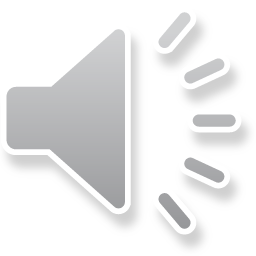 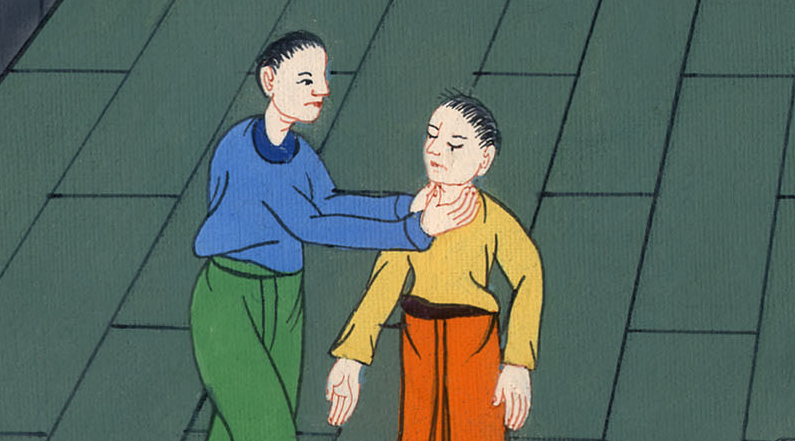 མད་ཐཱ 18:29
30འོན་ཀྱང་ཁོས་མ་ཉན་པར་སོང་ནས་བུ་ལོན་འཇལ་མ་ཚར་བའི་བར་དུ་བྲན་གཡོག་དེ་བཙོན་དུ་བཅུག
30But he refused. Instead, he went and had the man thrown into prison until he could pay his debt.
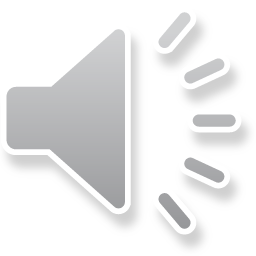 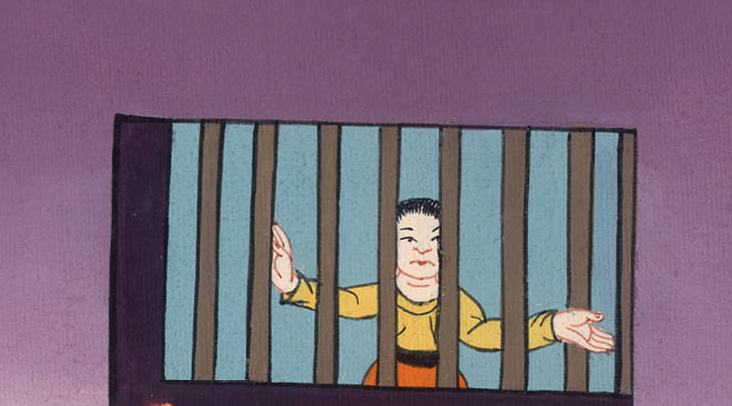 མད་ཐཱ 18:30
31བྲན་གཡོག་གཞན་རྣམས་ཀྱིས་དེ་མཐོང་ནས་སེམས་ཤིན་ཏུ་འཁྲུགས་པར་གྱུར་ཏེ། རྒྱལ་པོའི་དྲུང་དུ་སོང་ནས་གནས་ཚུལ་དེ་ཐམས་ཅད་བཤད།
31When his fellow servants saw what had happened, they were greatly distressed, and they went and recounted all of this to their master.
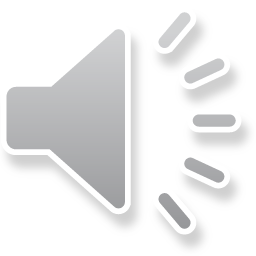 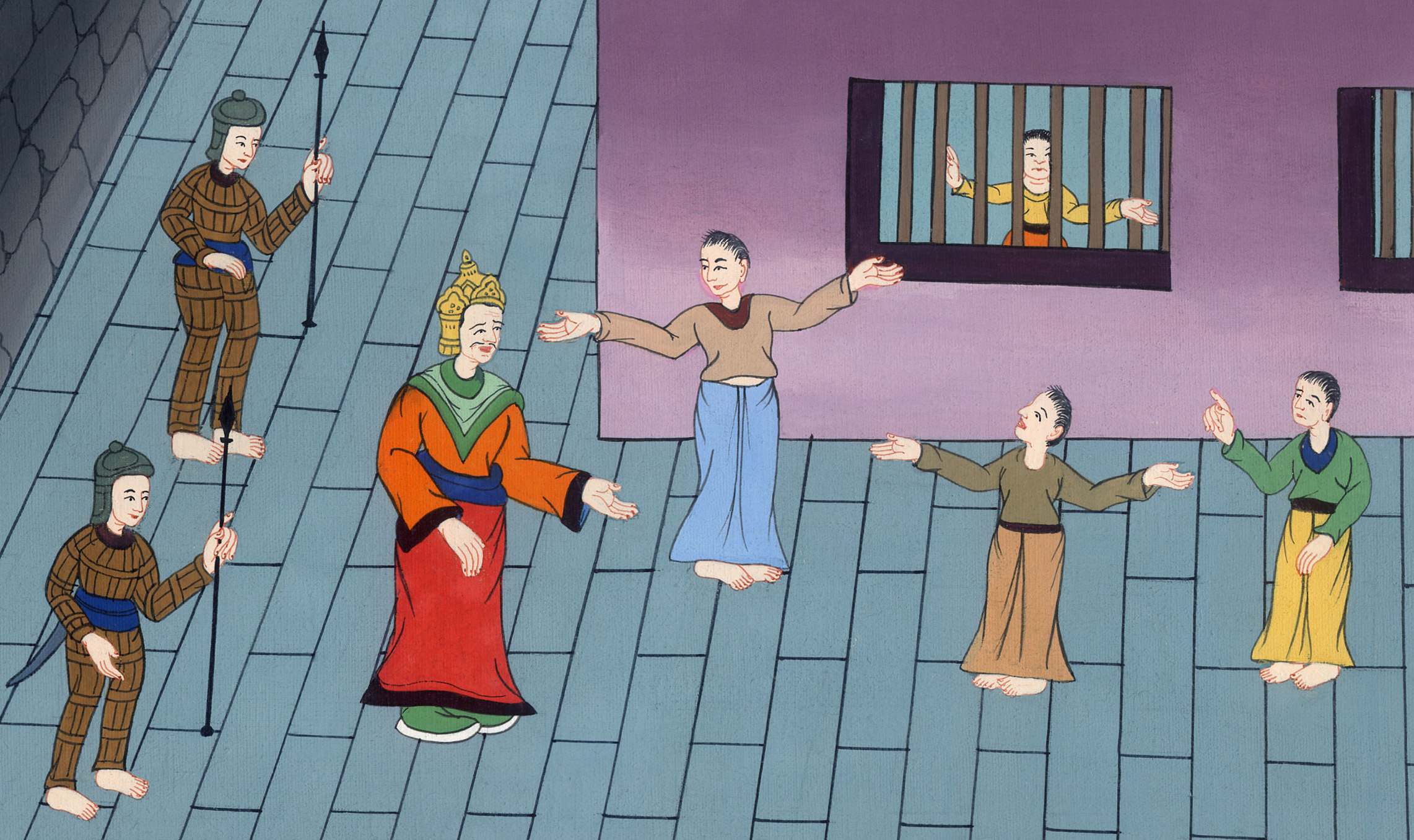 མད་ཐཱ 18:31
32རྒྱལ་པོས་བྲན་གཡོག་དེ་བོས་ནས་ཁོ་ལ། གཡོག་པོ་ངན་པ་ཁྱོད། ཁྱོད་ཀྱིས་ང་ལ་ཞུ་བ་ཆེན་པོ་ཕུལ་བས་ངས་ཁྱོད་ཀྱི་བུ་ལོན་ཐམས་ཅད་བསལ།
32Then the master summoned him and declared, ‘You wicked servant! I forgave all your debt because you begged me.
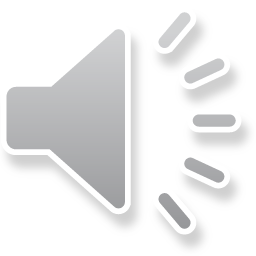 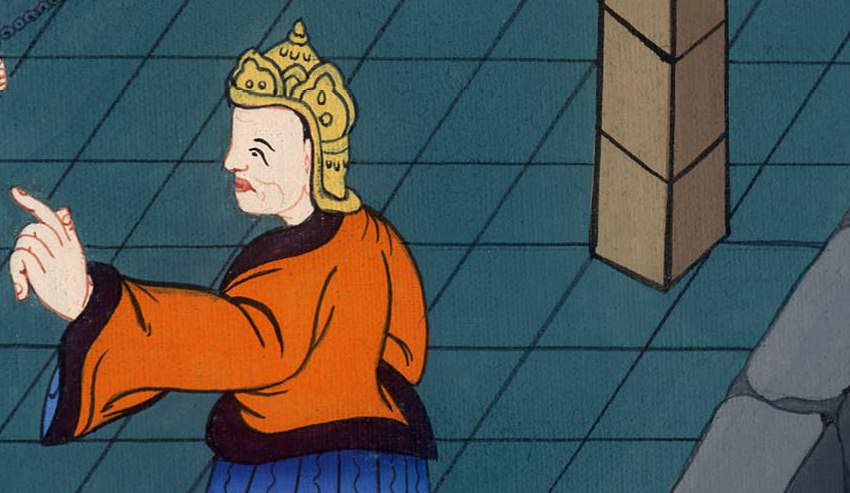 མད་ཐཱ 18:32
33ངས་ཁྱོད་ལ་སྙིང་རྗེ་བྱས་པ་ལྟར། ཁྱོད་ཀྱིས་ཀྱང་རང་དང་མཉམ་པའི་བྲན་གཡོག་ལ་སྙིང་རྗེ་བྱེད་དགོས་པ་མ་ཡིན་ནམ་ཞེས་སྨྲས།
33Shouldn’t you have had mercy on your fellow servant, just as I had on you?’
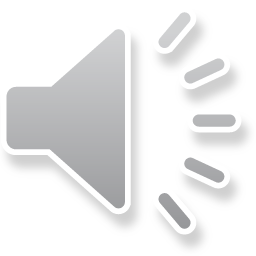 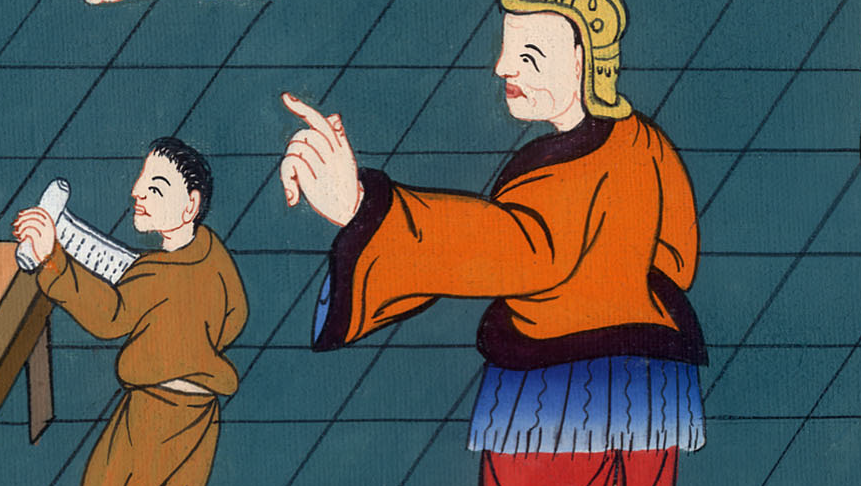 མད་ཐཱ 18:33
34རྒྱལ་པོ་ཁྲོས་ནས་བུ་ལོན་ཐམས་ཅད་འཇལ་མ་ཚར་བའི་བར་མནར་གཅོད་གཏོང་མཁན་རྣམས་ལ་གཏད།
34In anger his master turned him over to the jailers to be tortured, until he should repay all that he owed.
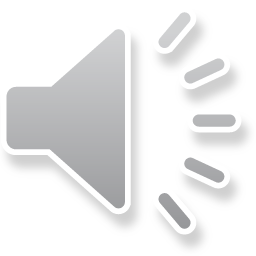 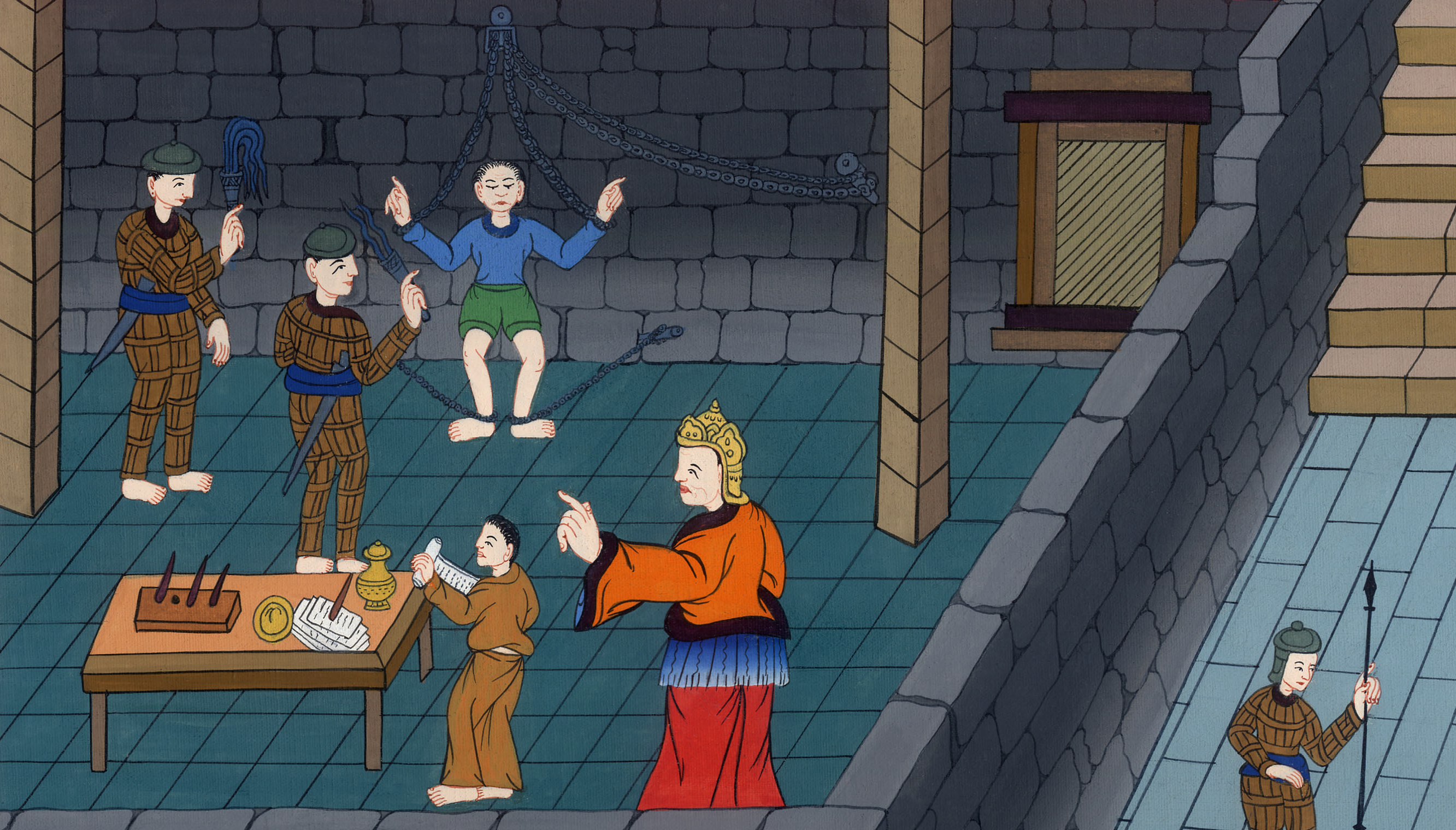 མད་ཐཱ 18:34
35གལ་ཏེ་ཁྱོད་ཚོ་མི་རེ་རེས་སེམས་གཏིང་ནས་རང་གི་སྤུན་ཟླར་གུ་ཡངས་མ་བཏང་ན། ཞིང་ཁམས་སུ་བཞུགས་པའི་ངའི་ཡབ་ཀྱིས་ཀྱང་ཁྱོད་ཚོར་དེ་ལྟར་མཛད་ངེས་ཡིན་”ཞེས་གསུངས་སོ། །
35That is how My heavenly Father will treat each of you unless you forgive your brother from your heart.”
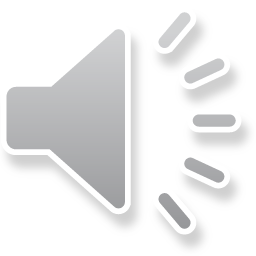 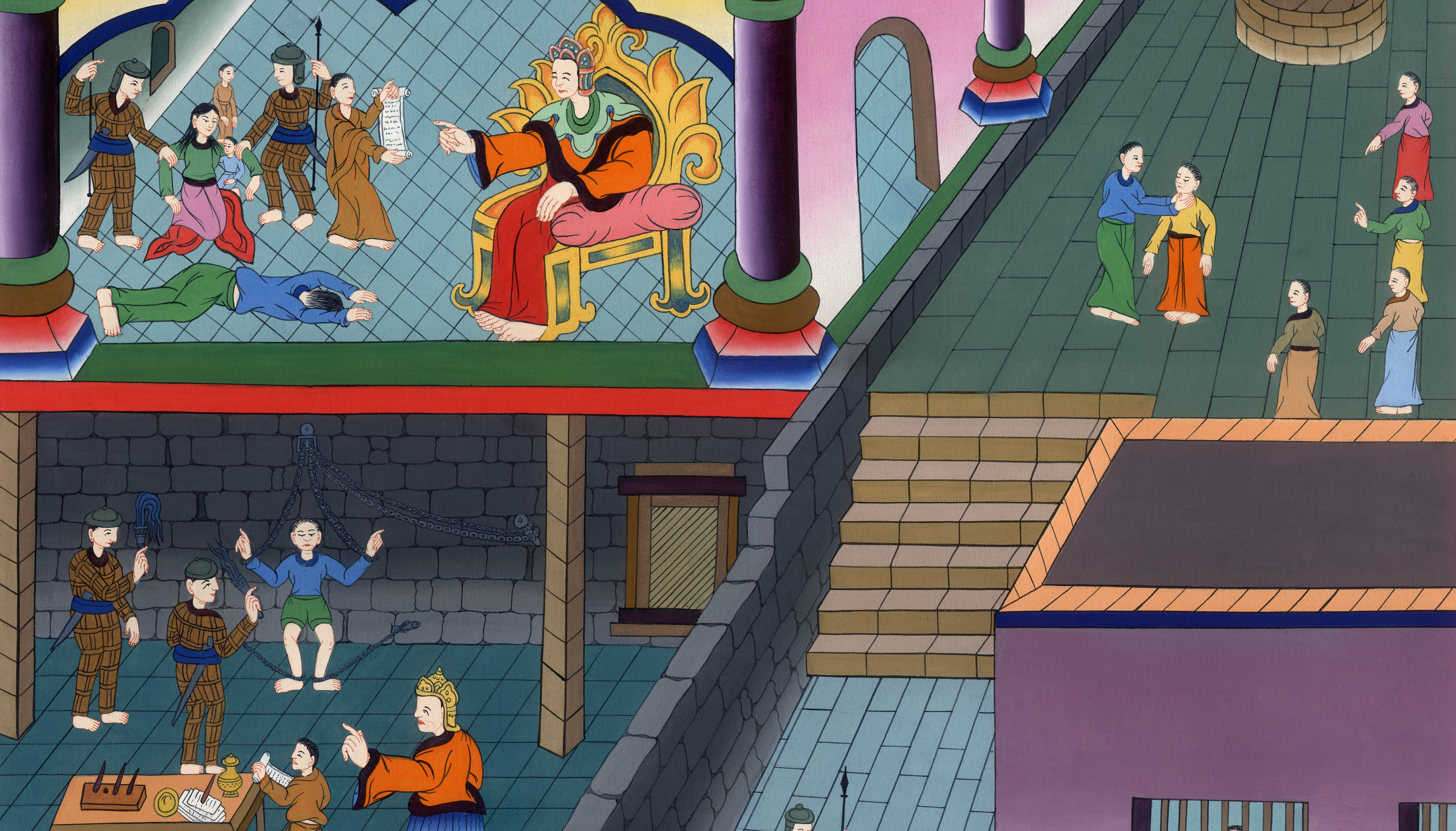 མད་ཐཱ 18:35